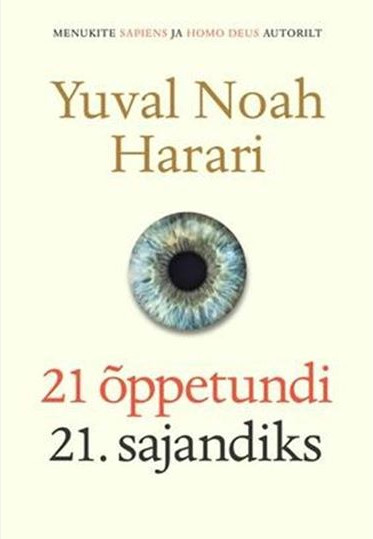 19. Haridus
Ainus püsivus - muutused
20. Mõte
Elu – pole mõttesünnitatud lugu.
21. Meditatsioon.
Lihtsalt vaadelge
Agu
28.jaanuaril.2020.
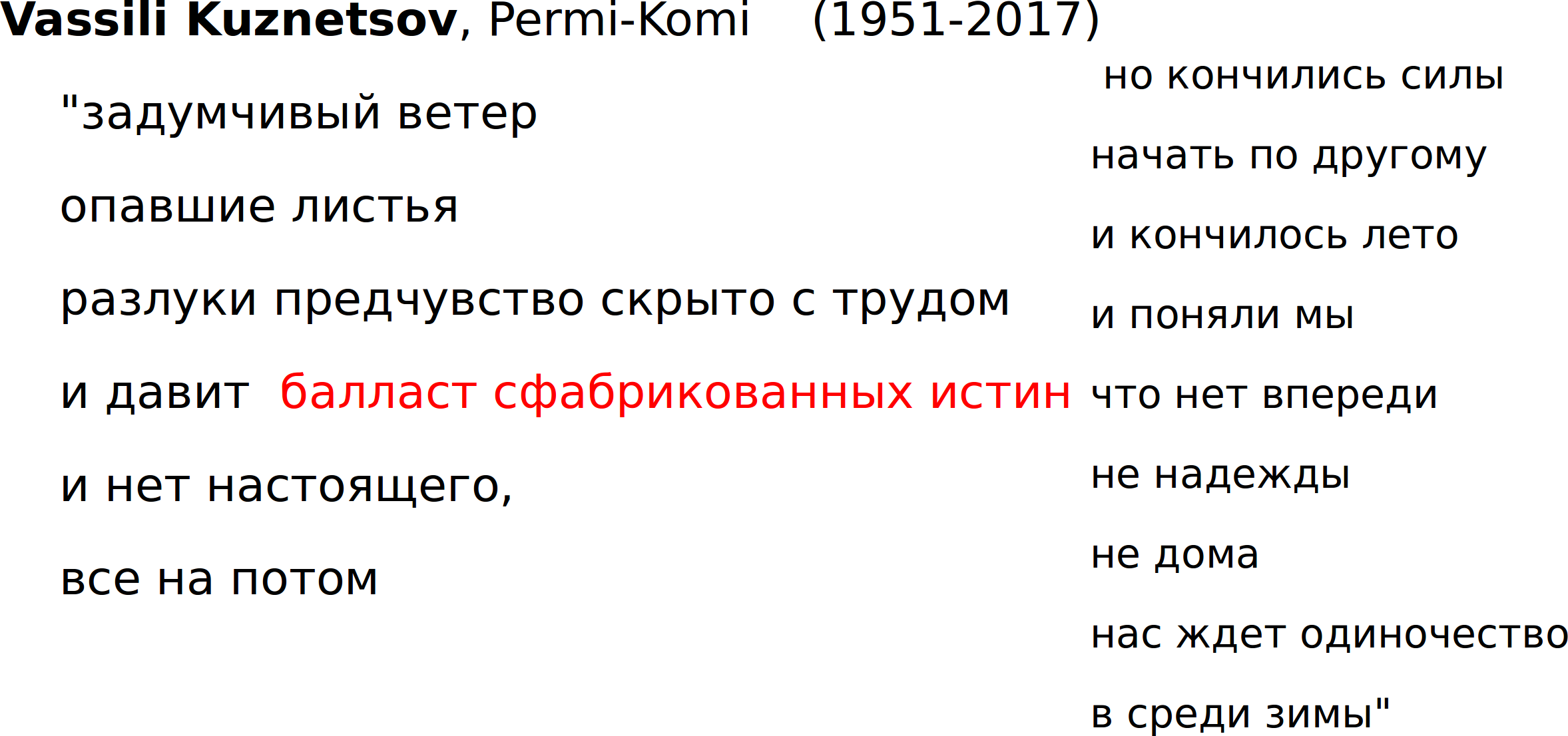 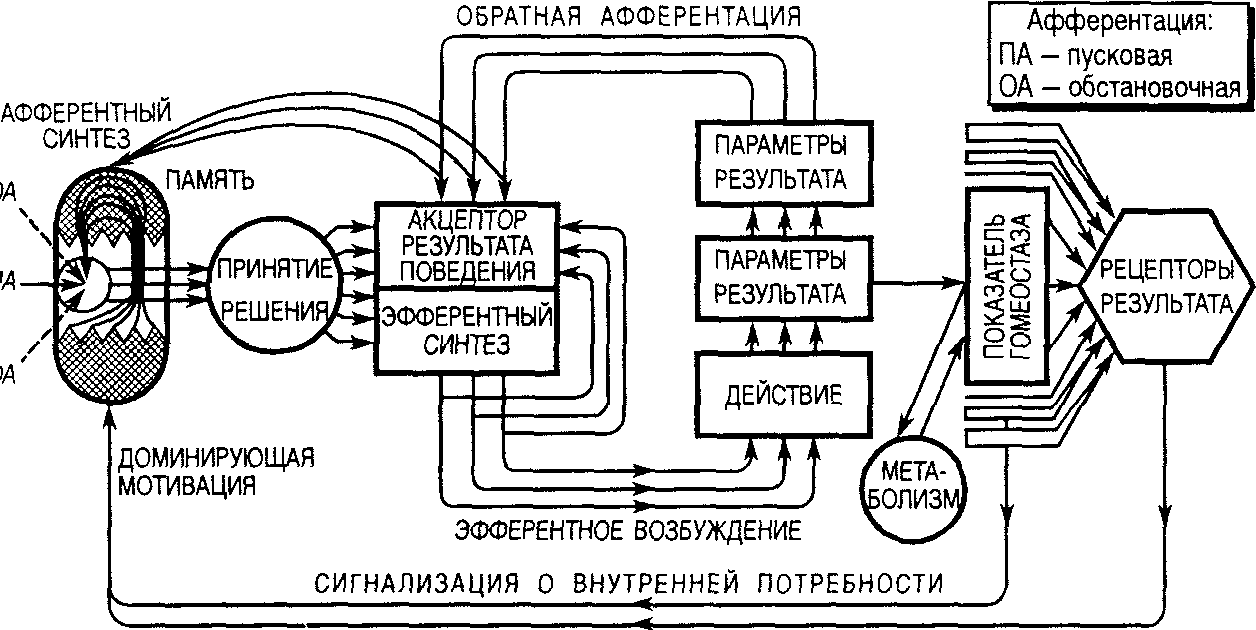 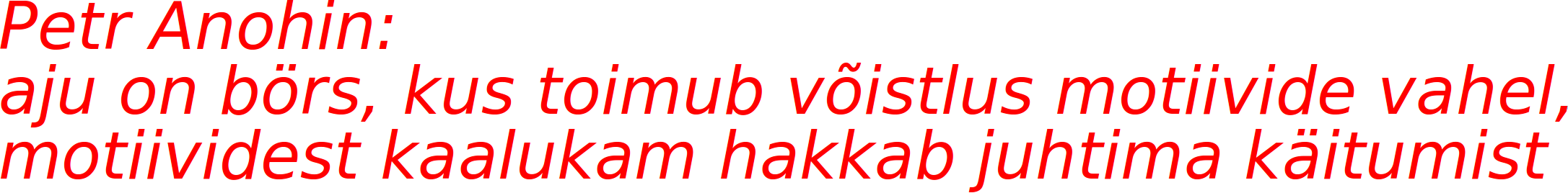 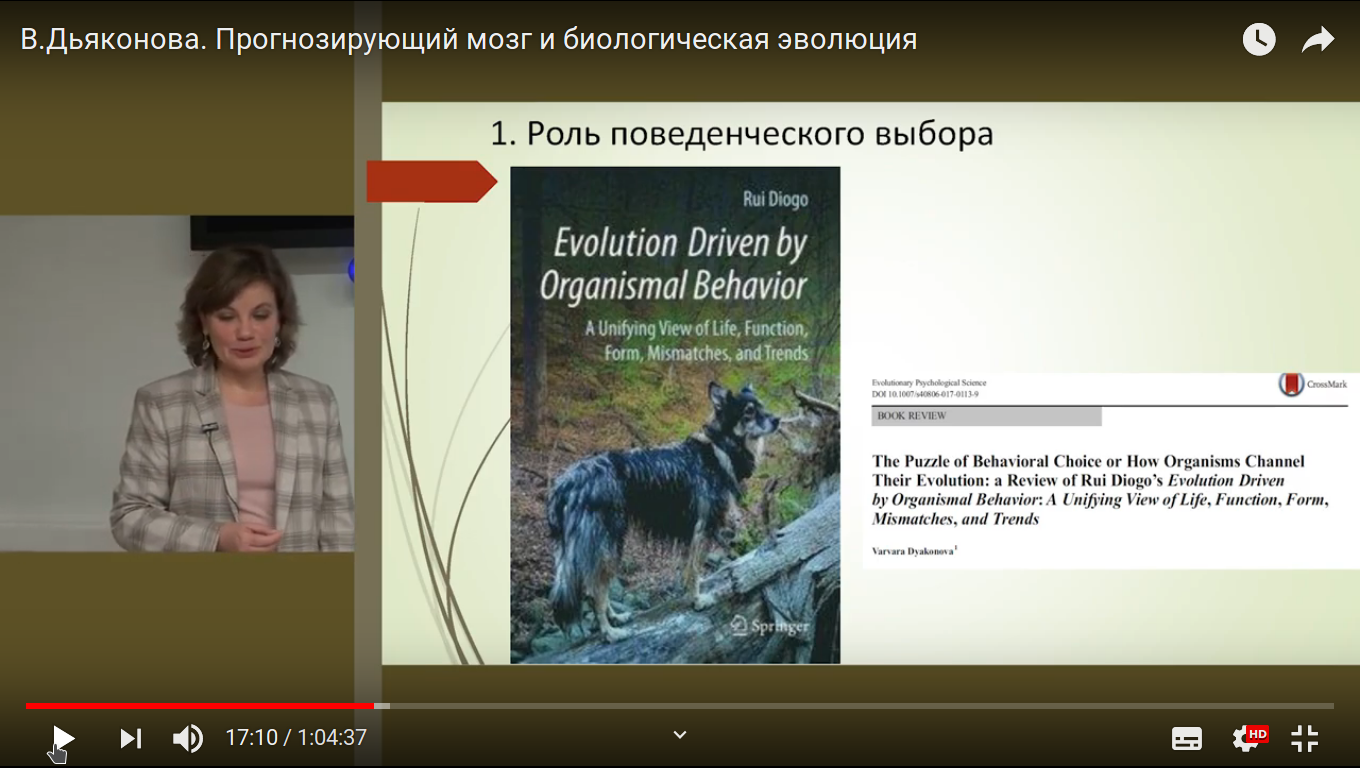 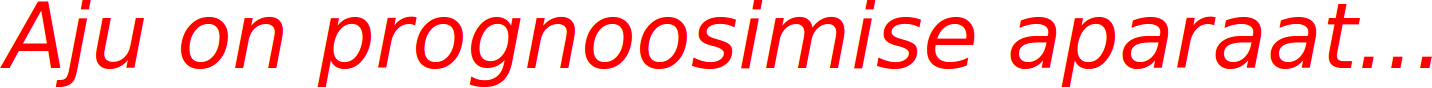 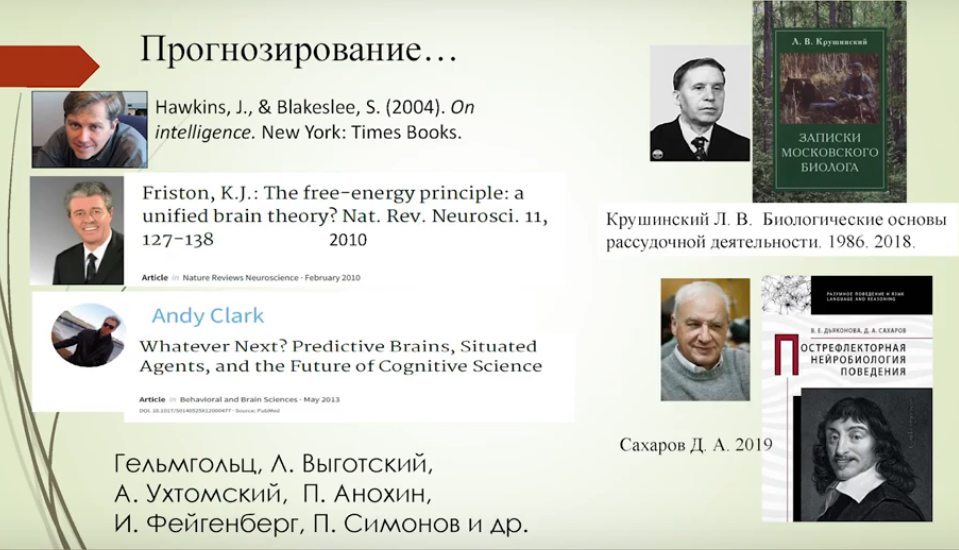 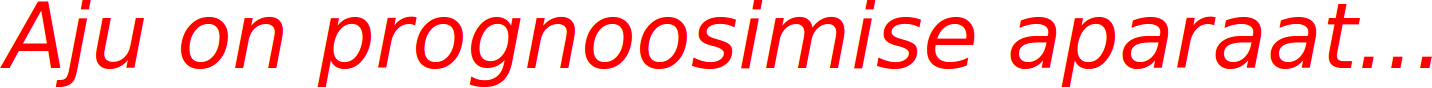 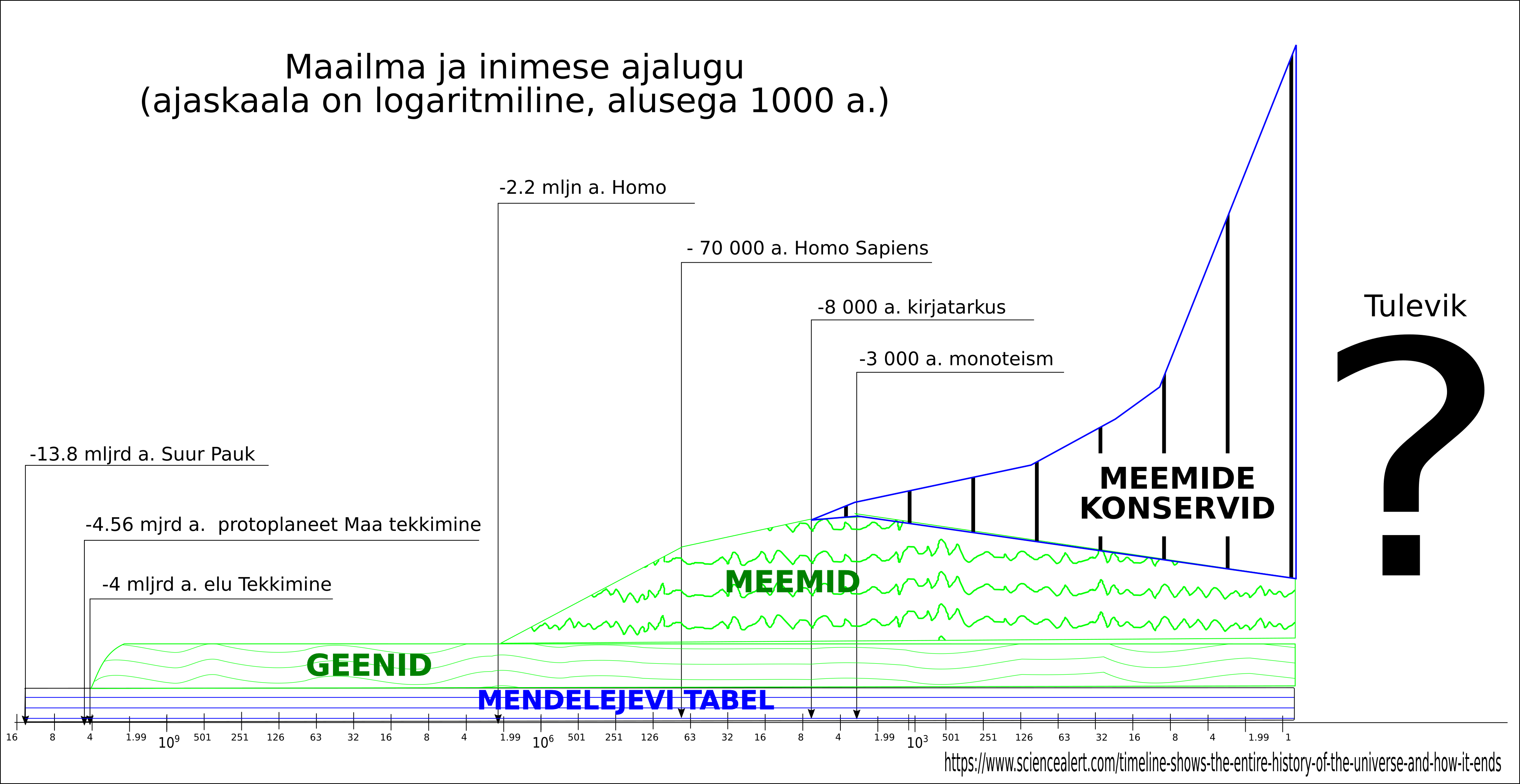 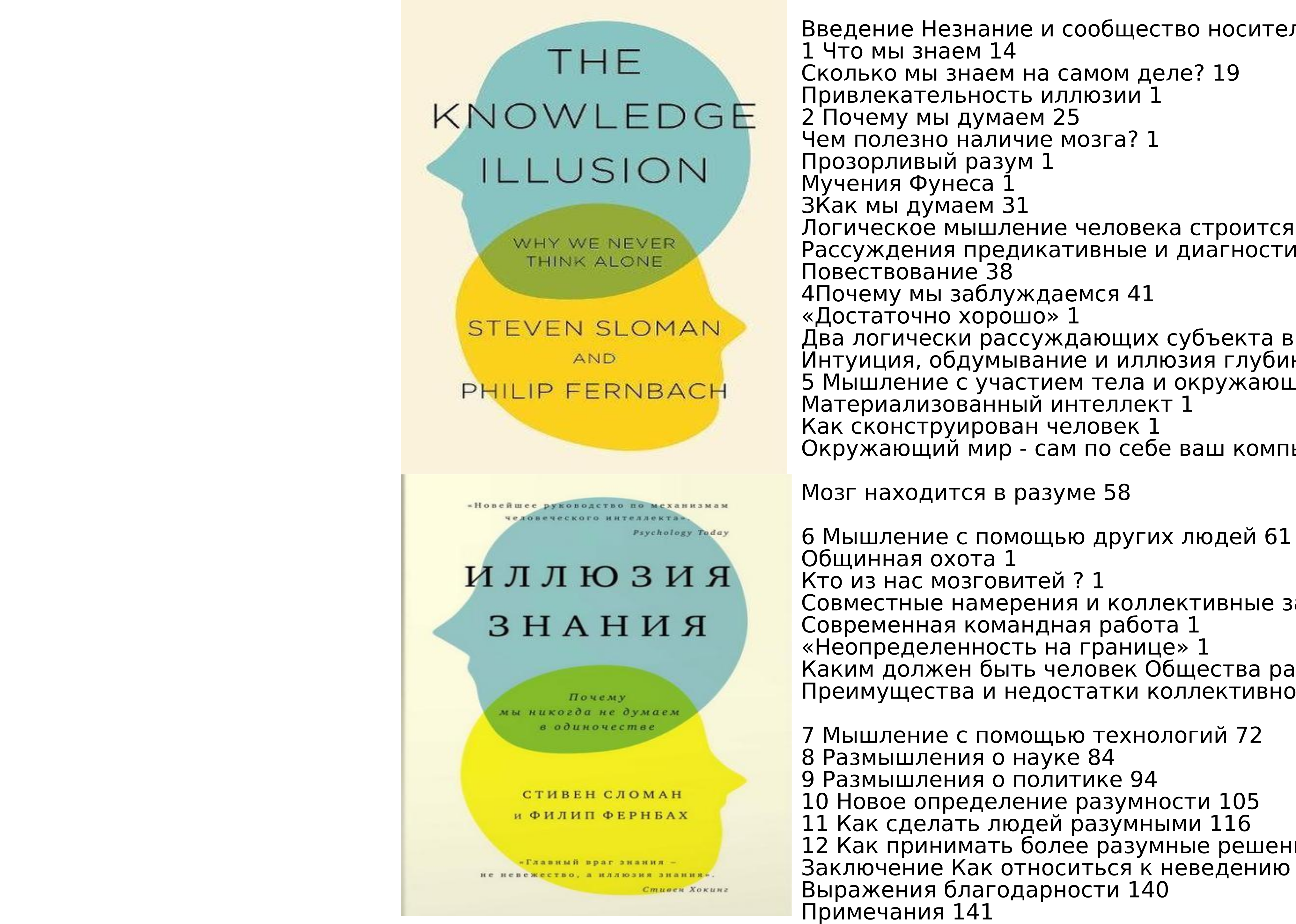 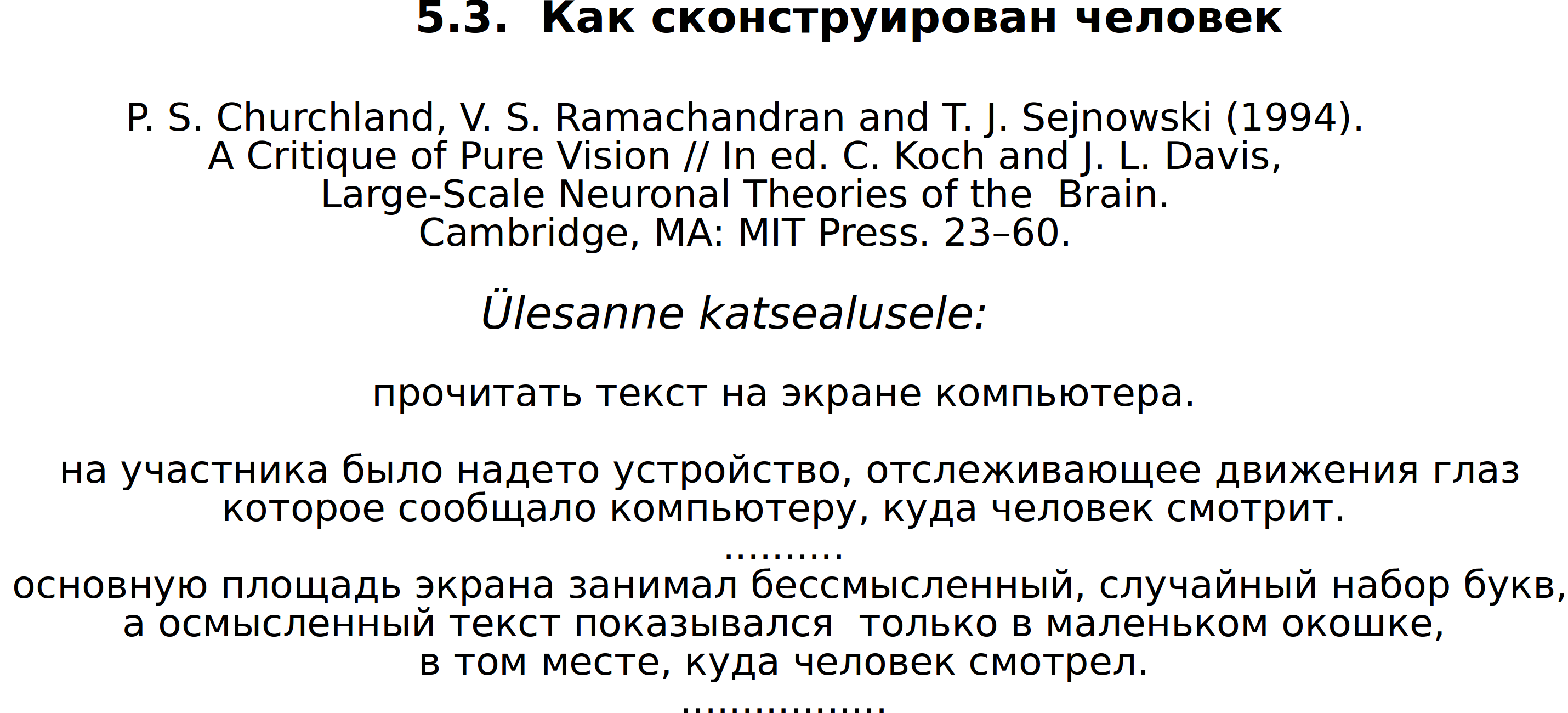 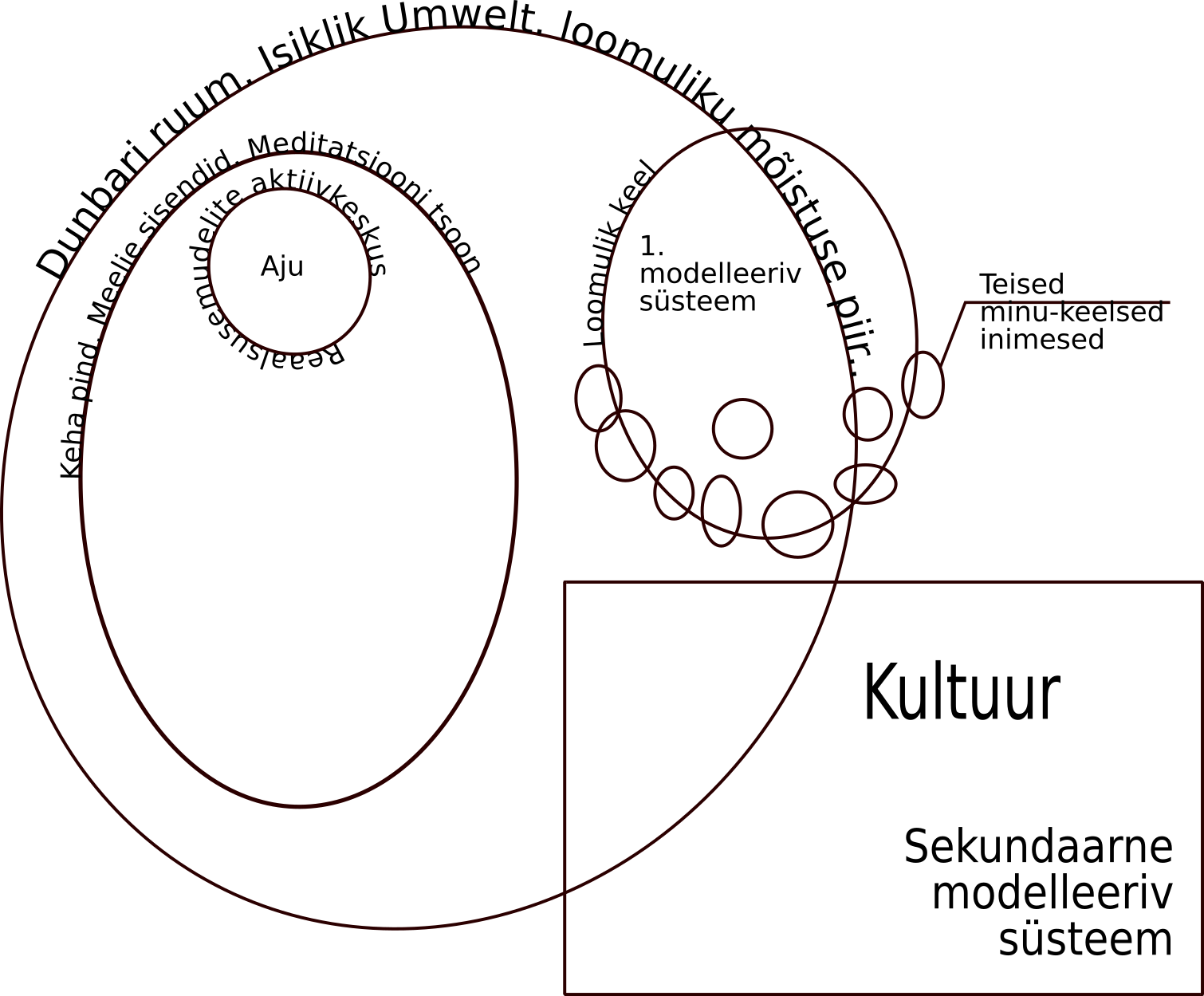 Esmane ja sekundaarne modelleeriv süsteem (J. Lotmani kohaselt)